2025 Planning Meeting
WP PWIE:  Plasma-Wall Interactions and Exhaust
Sebastijan Brezinsek (PL)
Forschungszentrum Jülich (lead lab)
Heinrich-Heine-Universität Düsseldorf
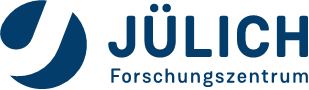 Scope: Work Package Plasma-Wall Interactions and Exhaust
Focus on ITER and DEMO materials, H and isotopes, He, seeding gases, and impurities
Radiative divertor
Tungsten + 
seed gas (Ne, Ar, Kr)
Support in WPTE exploitation
In AUG, WEST and JET in PWIE 
area with metallic PFCs
Particle and heat flux
Tungsten + Deuterium
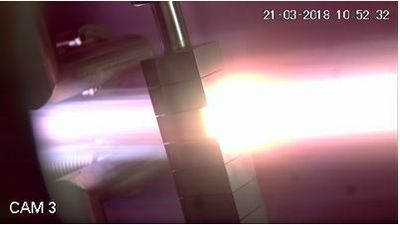 MAGNUM
Goal: steady-state operation
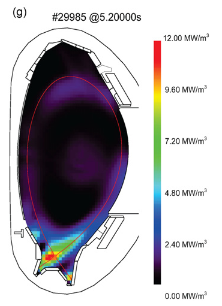 Support in WPW7X exploitation
operating with Graphite 
towards Tungsten PFCs
AUG
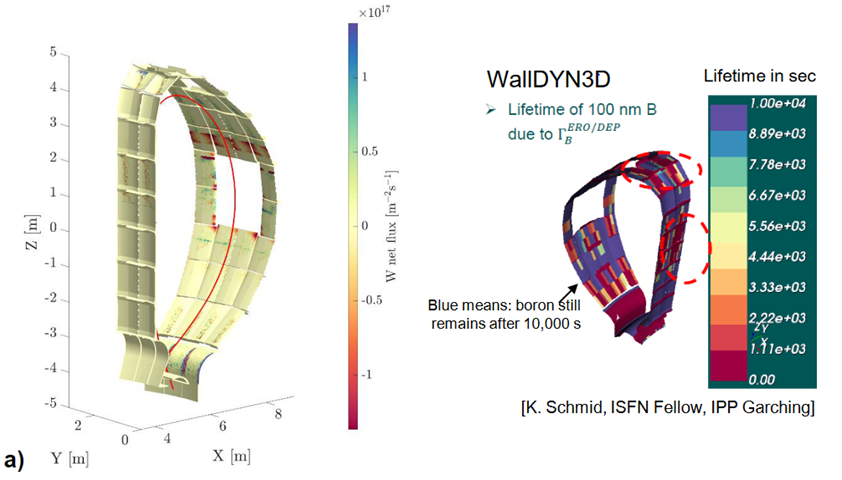 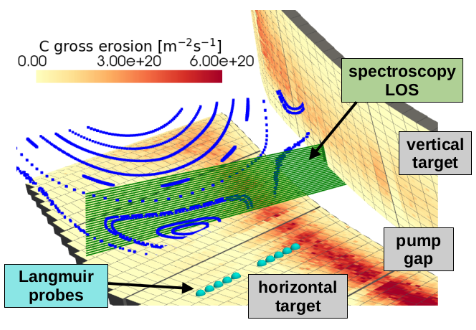 ITER
[T. Morgan]
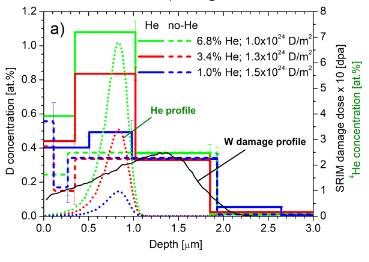 [M. Bernert]
[K. Schmid]
[S. Markelj]
Recombining plasmas in PSI-2 and MAGNUM-PSI
3D erosion & deposition modelling
      Tungsten, (Beryllium), Boron
Fuel (Tritium) retention
Tungsten + Deuterium/Helium
[J. Romazanov]
Material qualification and synergistic effects of W and advanced W materials
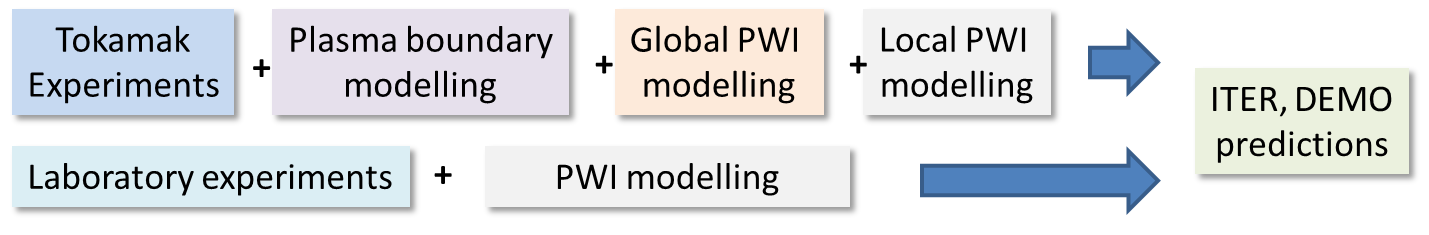 PWI diagnostic development
Sebastijan Brezinsek| 2025 Planning Meeting | Garching  | June 11, 2024
2
Overview 2025
Original structure WBS and large fraction of activities prevail intact
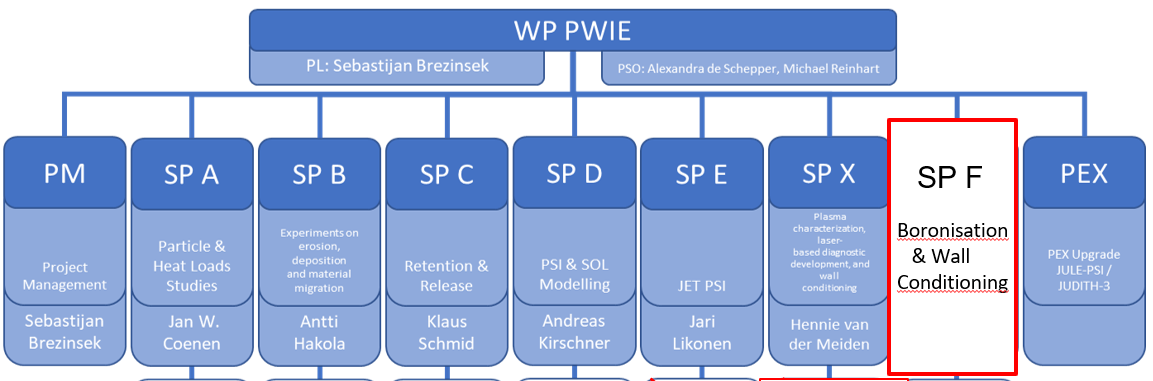 PSO: Michael Reinhart
AI: LIBS spectra
AI: SOL simulation
Budget in July
Sebastijan Brezinsek| 2025 Planning Meeting | Garching  | June 11, 2024
3
Overview 2025
Original structure WBS and large fraction of activities prevail intact (evolution)
In view of the ITER re-baselining and abandon of Be and usage of W and W + B instead
General activities related to Be (LIBS, fuel recovery assessment, ITER simulations etc.) were closed in 2023
Remaining activity is the JET-DT tile analysis (LIBS and ex-situ) with Be and W tiles to assess retention, migration, dust formation. Data feeds into benchmark of PWIE codes to validate physics models (low Z can be exchanged)
Number of new activities to high priority ITER items related to clean W first wall operation (e.g. W sputtering and screening in limiter configuration, CXN fluxes etc.) and usage of boronisation (e.g. gettering, homogeneity) added
Moderate change in facility portfolio in 2025
No JULE-PSI / reduced JUDITH-3 in operation in 2025 => transfer into HML in 2025 
Risk mitigation: use more PSI-2 (all B aspects new) and MAGNUM (mainly W aspects) 
Risk mitigation: use GyM for B studies => linear machine budget will be reorganised  
Use HADES as JUDITH replacement if needed
Sebastijan Brezinsek| 2025 Planning Meeting | Garching  | June 11, 2024
4
Focused Topic 2025: Layer formation/properties in full-W machines
SP B: Understanding the formation of WEST-like deposits with W
Final analysis of WEST-like deposits from long-pulse operation: stability and dust conversion factor
Mimic WEST-like divertor plasma conditions and pulses in MAGNUM-PSI (and PSI-2)
Thermal cycling of actively cooled W PFCs in NAGNUM-PSI and secondary upstream W source 
Role of surface temperature, thermal stresses, impurities, oxide formation, duty cycle etc. as parameters
Pre- and post-characterisation and spectroscopy
ERO simulations for linear plasma experiments (same A&M data for WEST)
SP D: Simulation of WEST long-pulse plasmas in full 3D geometry (incl. ripple)
Plasma boundary simulation with SOLEDGE3X-EIRENE 
ERO2.0 simulation of WEST long-pulse devices including W local redeposition and MB shaping
SP A: HHF exposure of W MB exposed in WEST
Damage evolution under e-beam loading
Deposit stability assessment
Linked to WP TE and WP DIV
Sebastijan Brezinsek| 2025 Planning Meeting | Garching  | June 11, 2024
5
Focused Topic 2025: Composition of first wall fluxes and far-SOL PWI
SP D: Simulation of fluxes to the first wall and W sputtering
CXN and ion flux composition in simulations for COMPASS-U, AUG, (JET), ITER and DEMO 
   SOLPS-ITER H-mode plasma simulations (ELM-averaged)
Poloidal distribution of CXN with energy and angular distribution
Role of inner and outer wall W source variation with change of CXN, D+, impurity ionisation level 
ERO2.0 simulations / WallDYN-3D simulations for AUG, JET (with W PFC,) ITER
Comparison of cases with extended grid to the wall and normal grid to assed far-SOL profiles
SP B: Gross and net W erosion at the first wall (manipulators)
Experiments with RIG/ROG variation and light impurity seeding 
Pre- and post-characterisation of materials with different sputtering threshold and FIB cuts
Comparison with PSI-2 plasma experiments
Assessment of first wall W sources in view of ITER rebaselining
Linked to WP TE, W7X and DES
Sebastijan Brezinsek| 2025 Planning Meeting | Garching  | June 11, 2024
6
Focused Topic 2025: JET post-mortem analysis and simulation
SP E: Erosion and deposition in JET / LIBS on RH demonstration 
LIBS data analysis and  interpretation 
Application of AI with new project (learning )
Interpretation of erosion and deposition at limiters, inner divertor apron, and bulk-W divertor
Collection of JET samples (if we manage to get them) =>Cutting =>  likely no analysis in 2025
Interpretation of H, D, T in W and Be => Retention information
SP D: Simulation of material migration and fuel retention in JET
Simulation of global transport with ERO2.0 combined with EDGE2D-EIRENE or SOLPS-ITER
Simulation of retention in samples (co-deposits and implantation)
Simulation of Ni CXN sources (already started) and migration 
Analysis of migration paths in different configurations
Linked to WP TE
Sebastijan Brezinsek| 2025 Planning Meeting | Garching  | June 11, 2024
7
Focused Topic 2025: Consequences of B application in ITER
SP B: Samples for boronization (lab) and in manipulators
B co-deposits and mixed B+O deposits 
Exposure in linear plasmas (PSI-2 / GyM) / lab plasmas / magnetron / (boronization)
Impact of B on mirror properties
SP C: Fuel retention and removal in B layers 
Retention in those layers as function of flux, temperature, composition (new scaling for T with B)
Fuel removal assessment (microscopic)
SP D: Simulation of material migration and fuel retention
A&M data and MD simulation of boron chemistry
Simulation of B migration in full-W devices in view of ITER needs
Simulation of B lifetime and distribution (WallDYN-3D and ERO2.0) => Schmid already NF in 2024
SP F: Boronisation properties and wall conditioning
Boronisation homogeneity and improved understanding of function / lifetime
Wall conditioning techniques for fuel removal and B removal from B layers (ICWC, GDC, ECWC) on tiles
Laser-based techniques application on very thin B layers and retention assessment
Linked to IO and WP TE and W7X
Sebastijan Brezinsek| 2025 Planning Meeting | Garching  | June 11, 2024
8
Focused Topic 2025: T in damaged W and steel / sensitivity increase
SP X: Laser-based techniques as tool to interpret T retention mechanisms
T retention in W by laser techniques has been demonstrated in damaged and undamaged material
Increase of sensitivity required at no/low damage needed to provide input on physics of retention mechanisms with high spatial and depth resolution (advanced approaches)
SP C: Damage mechanism in DEMO-relevant materials
Retention of T in materials DEMO-like material temperatures (W, steel, EUROFER)
Permeation of T through the materials into water (overlap with FTD?)
Explore gentle D loading of n-damaged materials from fission reactors
Linked to WP SAE, BB, MAT
Sebastijan Brezinsek| 2025 Planning Meeting | Garching  | June 11, 2024
9
Deliverables
PWIE	D5.19	PWIE.D.19	Characterization and predictive modelling of plasma-wall interactions in He und He/H mixed plasmas for ITER in Pre-Fusion Power phase.	31/12/2025																		
PWIE	D5.20	PWIE.D.20	High fluence exposition of mono blocks made of references W and advanced W materials for DEMO, JT-60SA, DTT in MAGNUM-PSI and UPP including pre- and post-characterisation.	31/12/2025																		
PWIE	D5.21	PWIE.D.21	Fuel retention studies in self-damaged and neutron damaged materials exposed in JULE-PSI.	31/12/2025																			
PWIE	D5.22	PWIE.D.22	Comparison of in-situ (LID-QMS in JET) and ex-situ examination (FREDIS, TDS) of the laser-irradiated components regarding fuel/tritium content.	31/12/2025																	
PWIE	D5.23	PWIE.D.23	PSI modelling of DEMO main chamber erosion, deposition and fuel retention. PIC modelling of the sheath in the DEMO divertor (with TSVV-07). 	31/12/2025																		
PWIE	D5.24	PWIE.D.24     Neutral gas kinetics modular code upgraded and final verification/validation report (with TSVV-05). 	31/12/2025																
FPWIE	D5.25	PWIE.D.25   Initial PSI modelling of W sources, screening, transport and core concentration in full W-devices (with TSVV-06).	31/12/2025
name| 2023 Technical Report - Meeting with EC | May 24, 2024
10